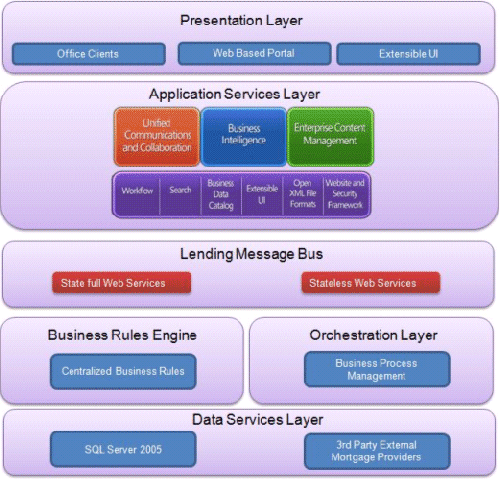  Here’s one now!
CSSE 374:Logical Architecture
Chandan Rupakheti 
Office: Moench Room F203
Phone: (812) 877-8390Email: rupakhet@rose-hulman.edu
Steve Chenoweth 
Office: Moench Room F220
Phone: (812) 877-8974Email: chenowet@rose-hulman.edu
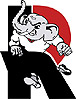 These slides and others derived from Shawn Bohner, Curt Clifton, Alex Lo and others involved in delivering 374.
[Speaker Notes: Good question - Why does Larman focus mostly on the design of the domain layer and less on the UI and technical services layers? 

Image is the logical architecture of a “Loan-Origination Systems” (OR-LOS) from a Microsoft tutorial. Its author says, “developers and architects who seek more detail on how to build Office Business Applications (OBAs) for the financial-services industry will find this article very useful.” See http://msdn.microsoft.com/en-us/library/bb410797.aspx.]
Logical Architecture is An Engineering Decision…
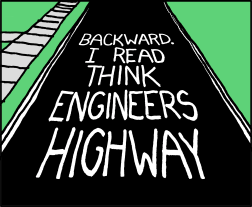 So, what’s logical?
[Speaker Notes: Engineering decisions are based on practical criteria.  Like, you need to read things from bottom to top as you drive toward them.]
Learning Outcomes: O-O Design
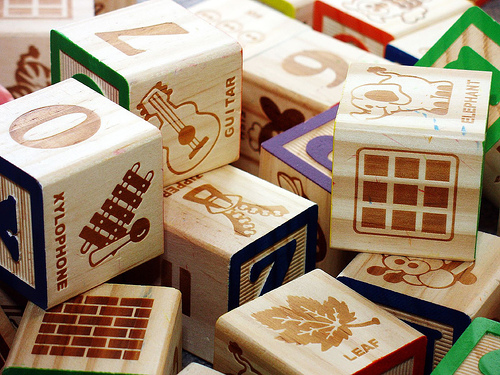 Demonstrate object-oriented design basics like domain models, class diagrams, and interaction (sequence and communication) diagrams. 
Describe Software Architecture
Explain why architecture is important
Get into the layers…
http://enterprisegeeks.com/blog/2009/07/
[Speaker Notes: UML is to design as good penmanship is to authoring a book…]
From Requirements to Architecture
Customer Requirements
"four bedrooms, three baths,
lots of glass ..."
How do we get from here










…to there?
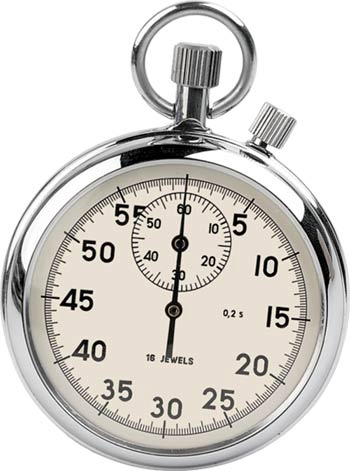 Architectural Design
Think for 15.26667 seconds…
Turn to a neighbor and discuss it for a minute
[Speaker Notes: During object design, a logical solution based on the object-oriented paradigm is developed
The heart of this solution is the creation of interaction diagrams which illustrates how objects collaborate to fulfill the requirements
In concert with-drawing interaction diagrams, design class diagrams are drawn
The creation of interaction and class diagram happens in parallel and synergistically, but their introduction may be linear for simplicity and clarity]
Software Architecture Definitions
The large-scale motivations, constraints, organization, patterns, responsibilities, and connections [between components] of the system.										Craig Larman 2003
The structure or structures of the system, which comprise software components, the externally visible properties of those components, and the relationships among them.						    Bass, et al, 1998
[Speaker Notes: Question: What do the two definitions of software architecture presented have in common? [, components/subsystems, structure/organization]
“The overall structure of the software and the ways in which that structure provides conceptual integrity for a system.”  Mary Shaw, 1995 
“Software architecture is concerned with capturing the structures of a system and the relationships among the elements…  Structures fall into some broad categories: 	
Conceptual, Module, Execution, and Code architectures”	          			          Soni, Nord, Hofmeister, 1995]
Architectural Building Blocks
Component – a unit of computation 			or a data store
	Connector – an architectural element that models interactions among components and rules that govern those interactions
	Configuration (or topology) – a connected graph (composite) of components and connectors which describe architectural structure
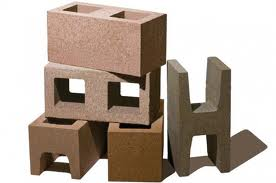 Q1
[Speaker Notes: Q1: What are the three architectural building blocks in Software Architectures? 

In a little more detail:
Component – a unit of computation or a data store
Location of computation and state
Can be simple or composites 
Connector – an architectural element that models interactions among components and rules that govern those interactions
Simple interactions -- procedure calls or shared variable access
Complex and semantically rich interactions -- client-server protocols
Configuration (or topology) – a connected graph (composite) of components and connectors which describe architectural structure
Proper connectivity
Concurrent and distributed properties
Adherence to design heuristics and style rules]
Why Software Architecture?
Enables the software engineer to: 
Analyze the effectiveness of the design in meeting its stated requirements 
Consider architectural alternatives at a stage when making design changes is still relatively easy
Reduce the risks associated with the construction of the software
Provide key Abstractions in reasoning about design
Establish a Design Plan
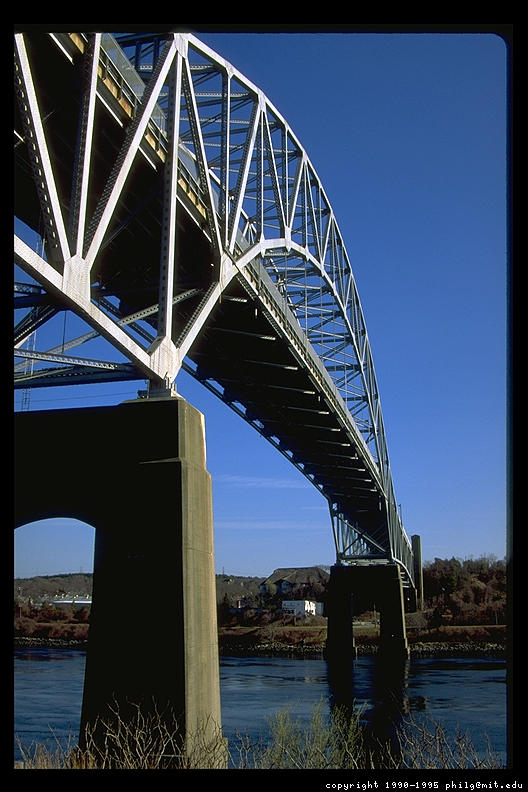 [Speaker Notes: Software Architecture key Abstractions
Helps manage the manifold complexities inherent in today’s software projects
Specifies architectural drivers that respond to management and technical decisions
Provides a medium/forum for design tradeoffs
Software Architecture acts as a Design Plan
Facilitates communication among stakeholders
Focuses on early design decisions
Provides basis for software reuse
Analyze the effectiveness of the design in meeting its stated requirements]
UML Architectural Views
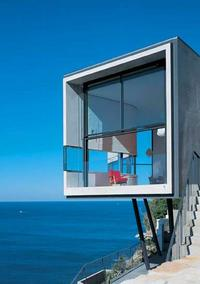 Logical Architecture – describes the system in terms of its organization in layers, packages, classes, interfaces and subsystems
To be followed shortly by an “action view” of this…
Deployment Architecture – describes the system in terms of the allocation of processes to processing units and network configurations
Beautiful, huh.
What it is.
What it does.
How it looks.
[Speaker Notes: A layer is a coarse grained grouping of classes packages or subsystems that has cohesive responsibility for a system aspect
Higher layers call upon the services of lower layers]
Package Names
Fully qualified name is: Domain::Sales
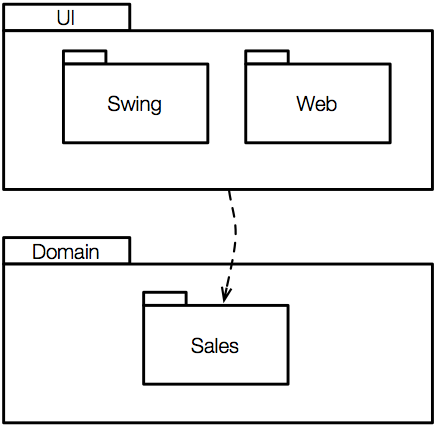 Dependency Line
UML Package Diagrams
Describes grouping of elements
Can group anything:
Classes
Other packages
More general than Java packages or C# namespaces
Q2
[Speaker Notes: Q2: True or false (circle one): UML package diagrams only show the grouping of classes.]
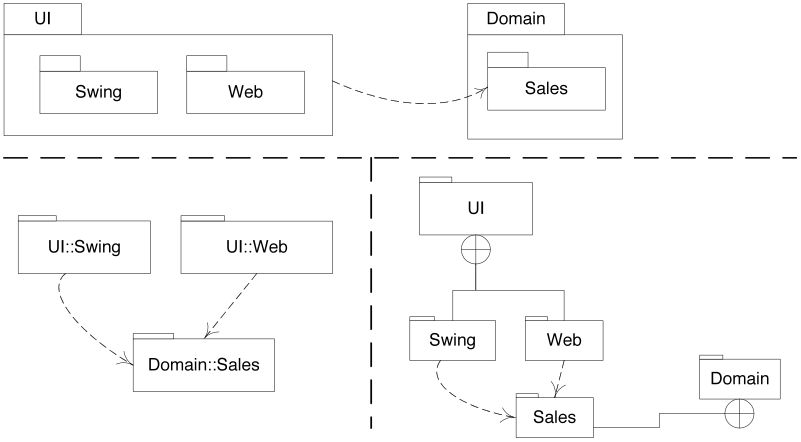 Alternative Nesting Notations
Traditional Nested Notation
Fully-Qualified Notation
Cross-Circle Notation
Q3
[Speaker Notes: Note how each of the three notations shows exactly the same information regarding nesting and dependencies.

Q3: Redraw the package diagram using the traditional nested style.]
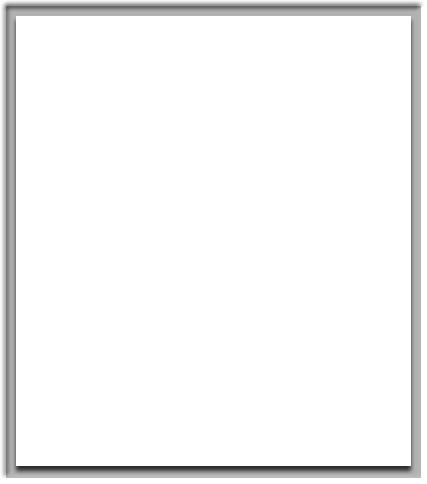 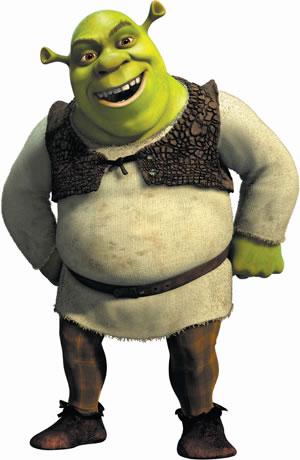 Designing with Layers Solves Problems
Rippling source code changes
Intertwining of application and UI logic
Intertwining of application logic and technical services
Difficult division of labor
Consider a case history…
Q4
[Speaker Notes: Q4: List four problems that are mitigated by using a layered architecture.

- i.e., a change in one requirement causes changes to most of the classes in the system
- e.g., prevents changing of the UI
- e.g., prevents plugging in new technical services (e.g., cloud-based storage)
different teams can work on different layers]
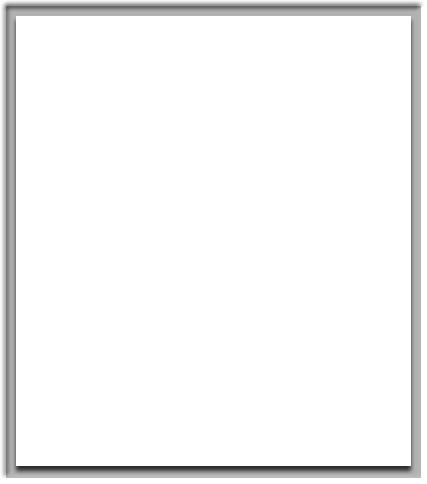 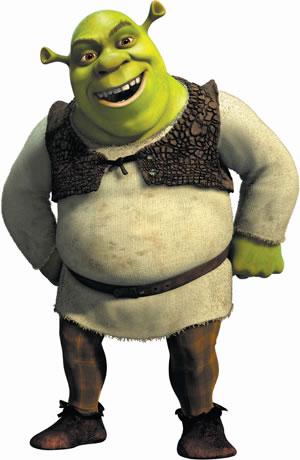 Designing with Layers Solves Problems – A Case History
Day 1 – On your summer internship coming up, 
Your boss says, “Give me a little system I can use on my laptop to drill down on the data on this memory stick.”
You write it in Java, with a Swing GUI, to run on his laptop.
Then…
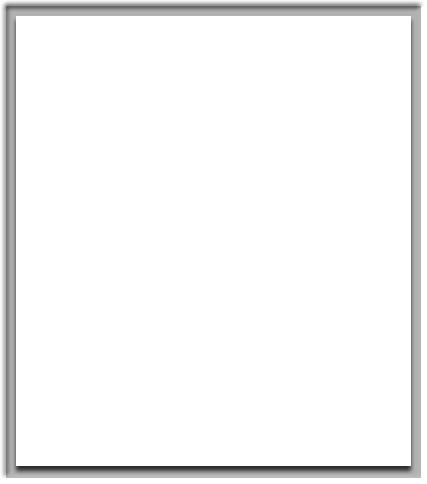 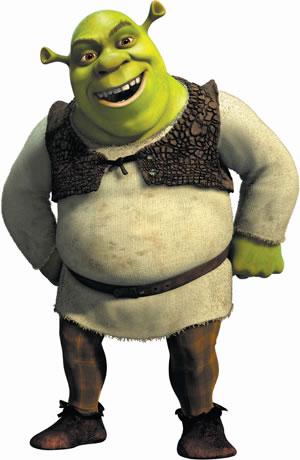 Designing with Layers Solves Problems – A Case History
Day 21 – Your boss says, “I showed this at our weekly bosses’ meeting.  Everybody wants it.
You say, “On their laptops, too”?
He says, “Well, no, we would need to be able to share the data!”  Like you should have known that.
You and 3 other interns rewrite it, still in Java, with a server, on SQL-Server, with a web interface, and security added so they can use it from home.
Suddenly architecture and interfaces become crucial!
Then…
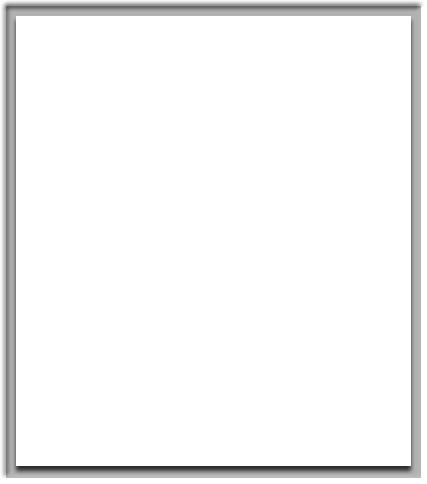 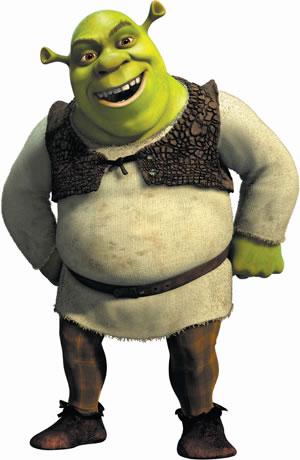 Designing with Layers Solves Problems – A Case History
Day 61 – The VP of your division shows it to the big boss at the quarterly management meeting, and she likes it!
Your VP says, “They want it to do the same thing with all these other little bits of data, too.”
You watch as a full team of 14 people use your system as a starting point and rewrite it.
Then… You say, I’m going back to Rose-Hulman!
Benefits of Architecture Layers
Separation of concerns
Reduces coupling and dependencies; improves cohesion; increases reuse potential and clarity
Essential complexity is encapsulated
Can replace some layers with new implementations (e.g., platform independence)
Can distribute some layers
Can divide development within/across teams
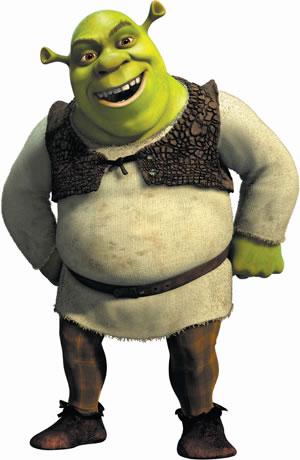 Common Layers in More Detail (1 of 2)
Q5
[Speaker Notes: Q5: For each of the following common layers in a layered architecture, give an example.  The first one is done for you.

Some examples of things that would go in these layers:
APP- server-side interface to clients in web-based system (e.g., session state)
Domain- models the problem domain
Business Infr.- high-level reusable infrastructure (e.g., currency conversion, sales tax)]
Common Layers in More Detail (2 of 2)
Systems will have many, but not necessarily all, of these
Q5
[Speaker Notes: Continued from previous page…gray area
- medium-level reusable infrastructure (e.g., persistence, security)
low-level reusable infrastructure (collection classes, math, network and file I/O)

Q5: For each of the following common layers in a layered architecture, give an example.  The first one is done for you.]
Exercise on Logical Architecture
Break up into your project teams
Given the following packages:
Rental Process GUI, Rental
Provision GUI, Provision
Payment GUI, Payment
Membership, Security
Persistence, Directory Services
Draw a BBVS Logical Architecture diagram with the UI, Domain, and Technical Services Layers
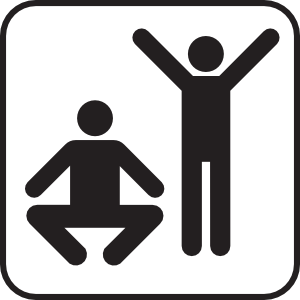 [Speaker Notes: As usual, we’ll do this in class.]
“Domain Objects”
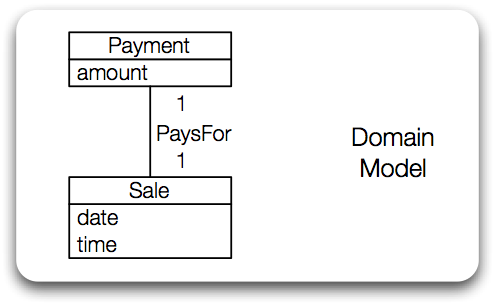 Designing the Domain Layer
Create software objects with names and information similar to the real-world domain
Assign application logic responsibilities
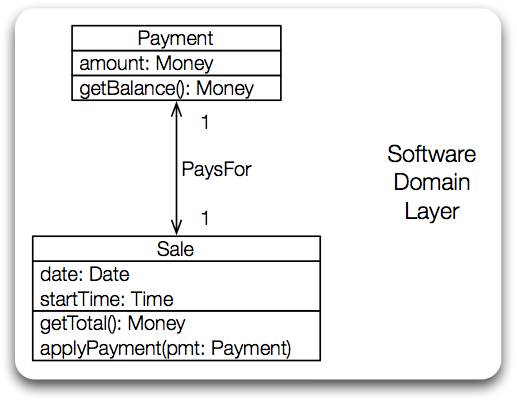 Q6
[Speaker Notes: Q6: Why are the software artifacts in the domain layer given names taken from the domain model?]
Terminology:  Layers vs. Partitions
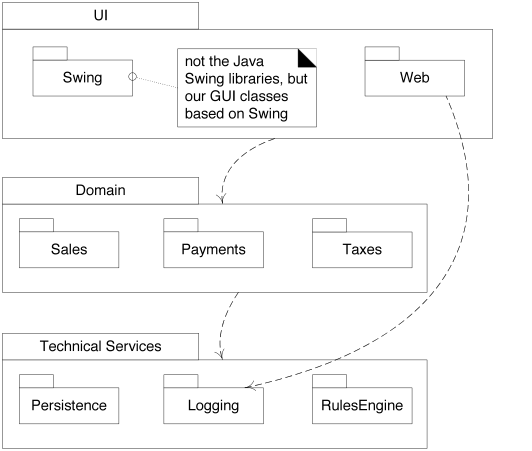 Layers
Partitions
Q7
[Speaker Notes: Recall: A layer is a coarse grained grouping of classes packages or subsystems that has cohesive responsibility for a system aspect

Q7: What’s the difference between a layer and a partition?]
Common Mistake: Showing External Resources
Worse
Better
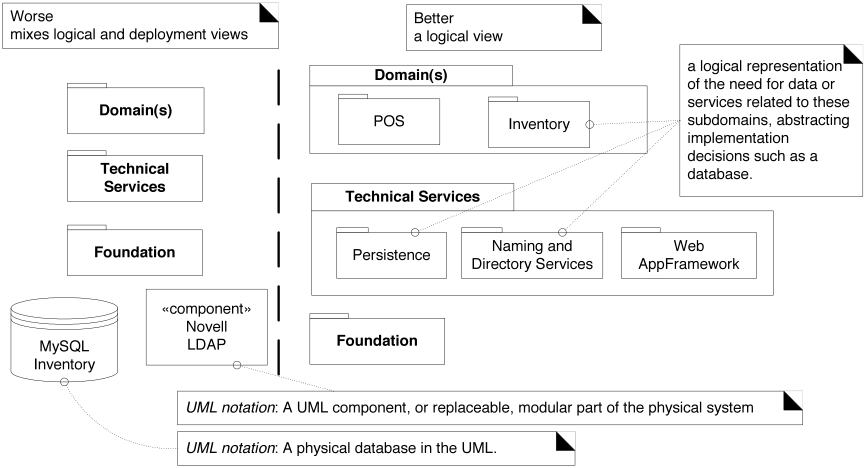 [Speaker Notes: Problems: 
- MySQL and Novell LDAP aren’t part of the logical architecture
- Inventory is a Domain Layer concept]
Easy way to spot an OO amateur!
Model-View Separation Principle
Do not connect non-UI objects directly to UI objects
E.g., A Sale object shouldn’t have a reference to a UI object (e.g., Jframe)
Do not put application logic in UI object methods
A UI event handler should just delegate to the domain layer
Note: Model  domain layer; 	     View  UI layer
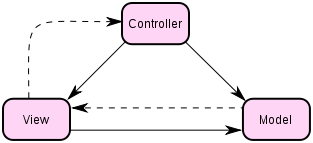 Q8
MVC image from Wikipedia!
[Speaker Notes: What kind of visibility should other packages have to the UI layer?  … domain objects should not have direct knowledge of UI objects.
Q8: In the model-view separation principle, “model” is a synonym for the _______________ layer and “view” is a synonym for the ______________ layer

Benefits of model-view separation:  
1. Provides cohesive model definitions
2. Enables separate development
3. Can add new views - E.g., adding iPhone front-end to existing app
4. Allows simultaneous views - - E.g., table and chart view in a spreadsheet, multiple players in WoW
5. Allows execution of model without UI -- Batch processing, TESTING!

How will domain objects communicate changes to the user? More detail through-out the term.]
From SSDs to Layers
System operations on the SSDs will become the messages sent from the UI layer to the domain layer
Q9
[Speaker Notes: - The use cases from 371 are highly detailed in design.
 Intention-focused SSDs will help you figure out the interface for your domain layer

Q9: In a typical layered architecture, where do system operations from SSDs show up as messages?]
Common Object Design Techniques
Just code it: design while coding, heavy emphasis on refactoring and powerful IDEs
Draw, then code: sketch some UML, then code it
Just draw it: generate code from diagrams
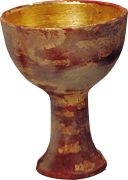 http://www.virginmedia.com/movies/galleries/previews/indiana-jones-idols.php?ssid=7
[Speaker Notes: • holy grail?
Most agile development groups do an architecture before they start coding, unless it’s a design they already know by heart.]
Interaction Diagrams
Static vs. Dynamic Modeling
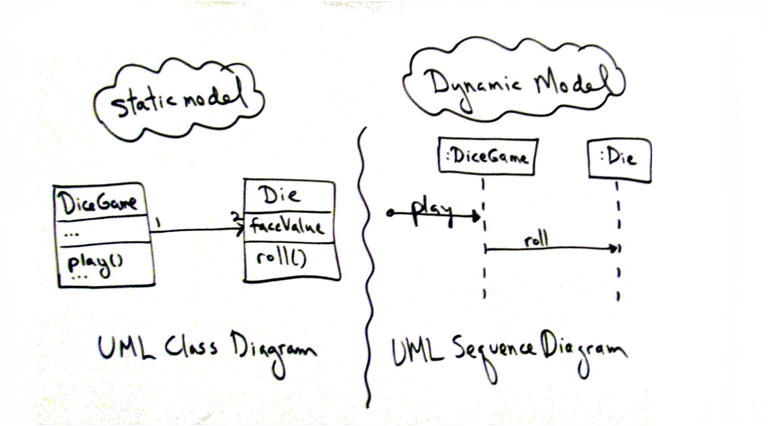 Static models
Class diagrams 
Dynamic models
Sequence diagrams
Communication diagrams
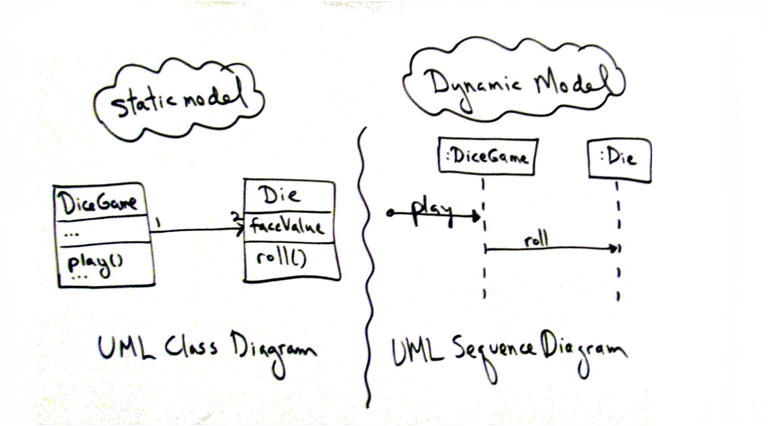 Spend time on interaction diagrams, not just class diagrams
[Speaker Notes: • help design the structure/division of responsibility
• help design the logic/behavior
• “interaction diagrams” call-out
• “Spend time” call-out]
Prefer Design Skill over UML skill
UML is only a tool for object design 
The real skill is the design, …NOT the diagramming
Fundamental object design requires knowledge of:
Principles of responsibility assignment
Design patterns
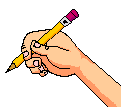 [Speaker Notes: But we need some notation to discuss and practice these, so the next couple of sessions will be notation focused.

Seeking a software design job because you are good at UML diagrams is like …
	seeking a career as a novelist because you have good penmanship!]